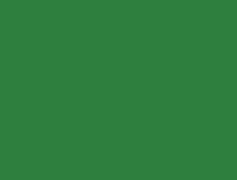 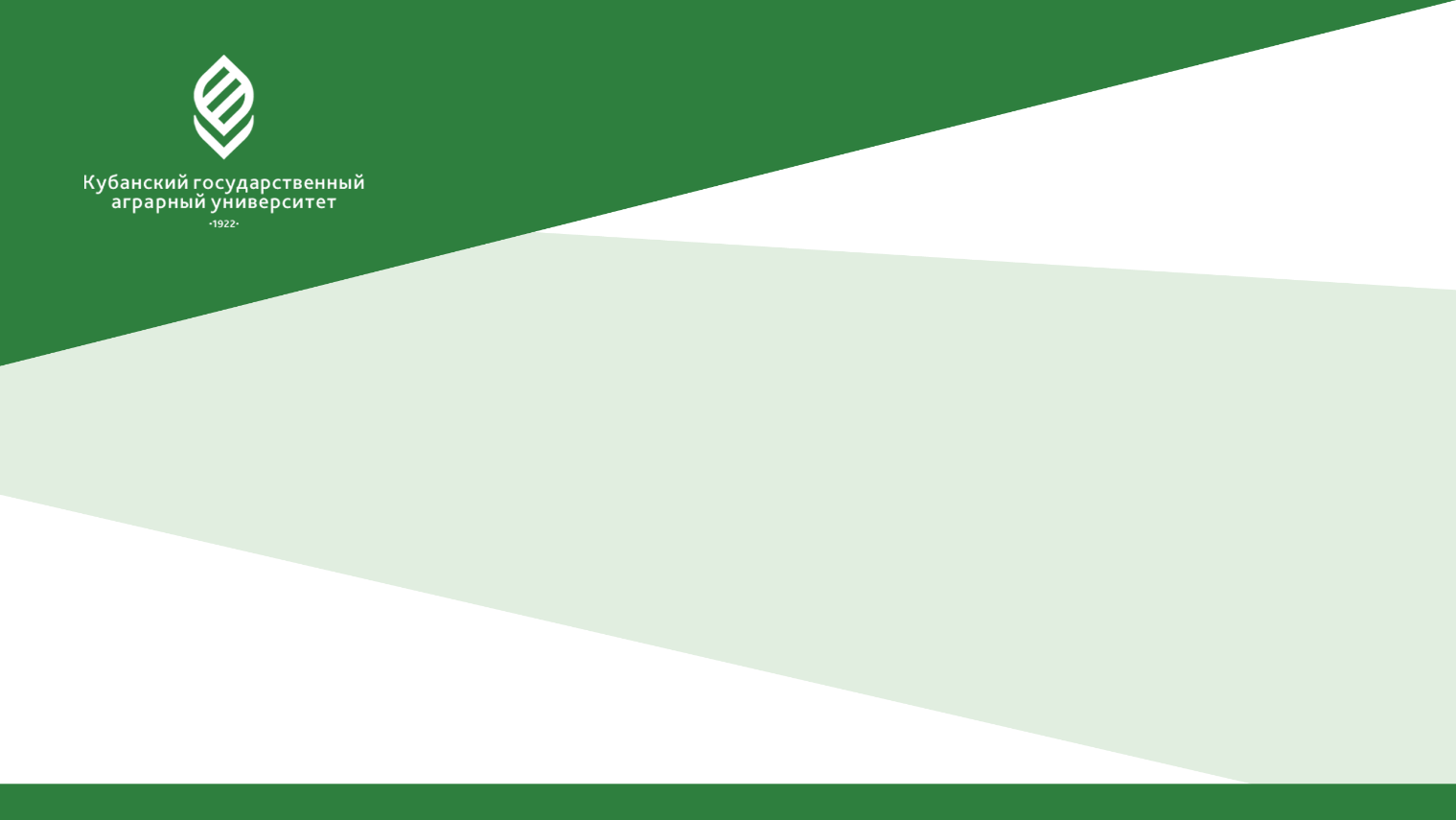 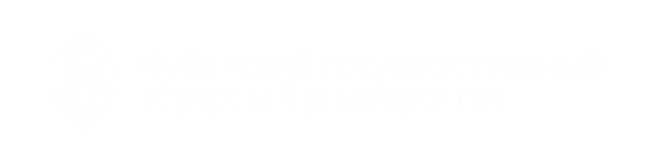 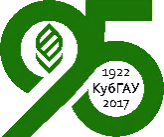 Кубанский государственный 
аграрный университет
имени И.Т. Трубилина
Результаты учебно-методической               
и изобретательской работы на кафедре
 начертательной геометрии и графики
Докладчик:
заведующий кафедрой, профессор Серга Г. В.
Краснодар — 2017
Характеристика профессорско-преподавательского состава
www.kubsau.ru
2
Результаты экзаменационных сессий  обучающихся, на момент окончания сессии
www.kubsau.ru
3
Учебная и учебно-методическая работа
www.kubsau.ru
4
Научно-исследовательская работа
www.kubsau.ru
5
продолжение
www.kubsau.ru
6
Характеристика профессорско-преподавательского состава
www.kubsau.ru
7
Учебная и учебно-методическая работа
www.kubsau.ru
8
Научно-исследовательская работа
www.kubsau.ru
9
ОСНОВНЫЕ РЕЗУЛЬТАТЫ РАБОТЫ ЗАВЕДУЮЩЕГО КАФЕДРОЙ
(Серги Георгия Васильевича)	(за 2011-2016 уч. годы)
www.kubsau.ru
10
продолжение
www.kubsau.ru
11
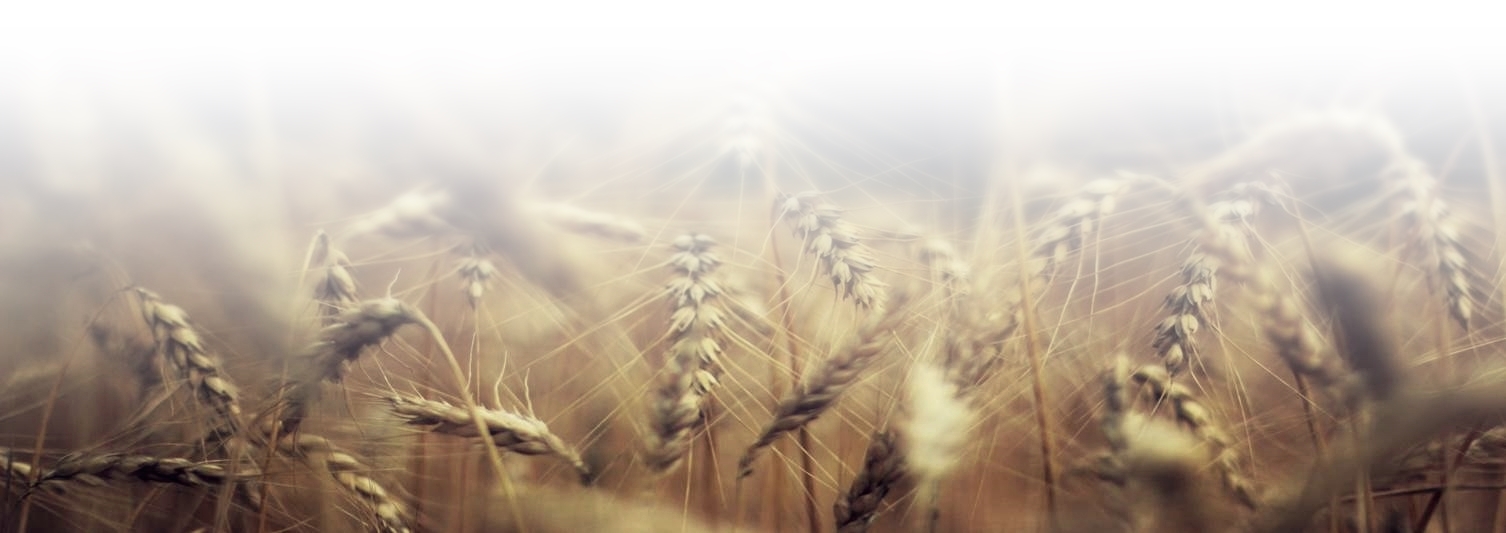 Спасибо за внимание
www.kubsau.ru
12
Проект постановления
1. Признать работу по учебно-методической и изобретательской работе кафедры начертательной геометрии и графики (зав. кафедрой профессор Серга Г.В.) удовлетворительной.
2. Кафедре начертательной геометрии и графики (зав. кафедрой, профессор Серга Г.В.):
2.1. Обеспечить в срок до 30.11.2017 г. издание рабочих тетрадей по начертательной геометрии и инженерной графике для студентов бакалавриата по направлениям: 
     ‒  35.03.06 «Агроинженерия», профиль «Технические системы в агробизнесе»;
     ‒ 35.03.06 «Агроинженерия», профиль «Информационные технологии и автоматизированные системы управления»;
     ‒  20.03.02 «Природообустройство и водопользование», профиль «Мелиорация, рекультивация и охрана земель»;
     – 20.03.02 «Природообустройство и водопользование», профиль «Инженерные системы с/х водоснабжения, обводнения и водоотведения»..
2.2. Все изданные учебно-методические материалы кафедры разместить на образовательном портале КубГАУ до 30.12.2017 г.
2.3. Обеспечить подготовку мультимедийных лекционных курсов преподавателей кафедры начертательной геометрии и графики КубГАУ в срок до 01.07.2017 г.
3. Контроль  исполнения настоящего постановления возложить на первого проректора, профессора Резниченко С.М.
www.kubsau.ru
13